Geography
G
Geography
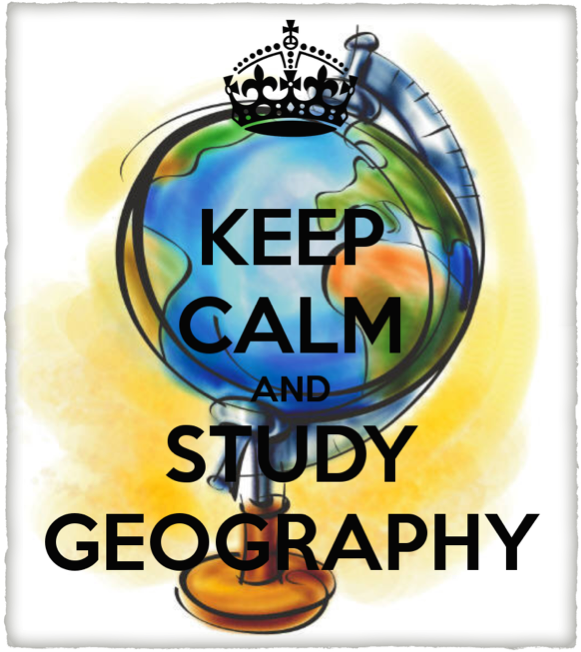 Definition: a field of science dedicated to the study of the lands, the features, the inhabitants, and the phenomena of the earth
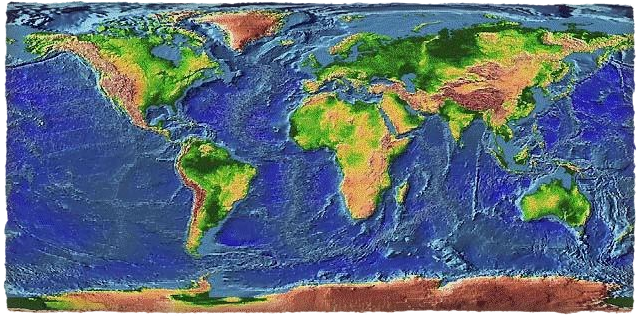 The bridge between the human and physical science
Expectations
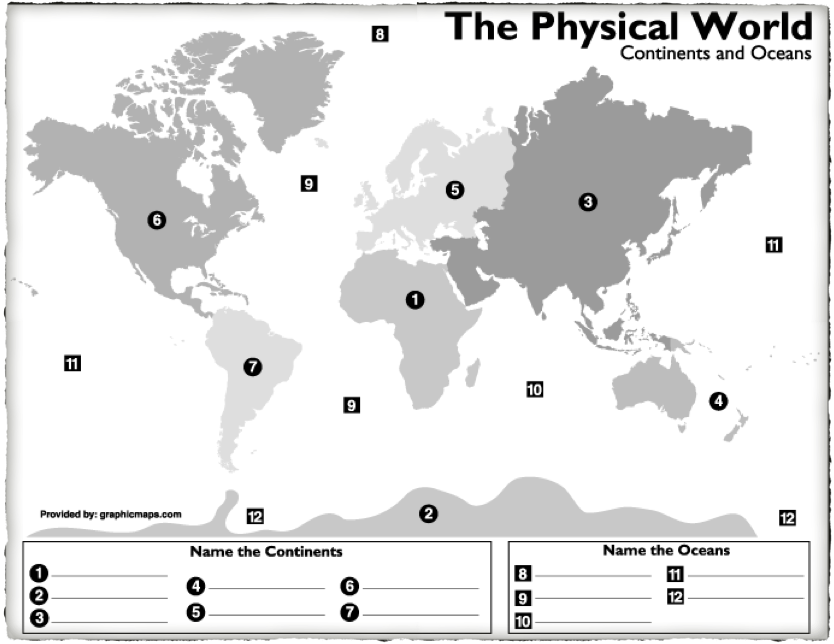 Point to region on a map; which continent(s)?
What is the climate?
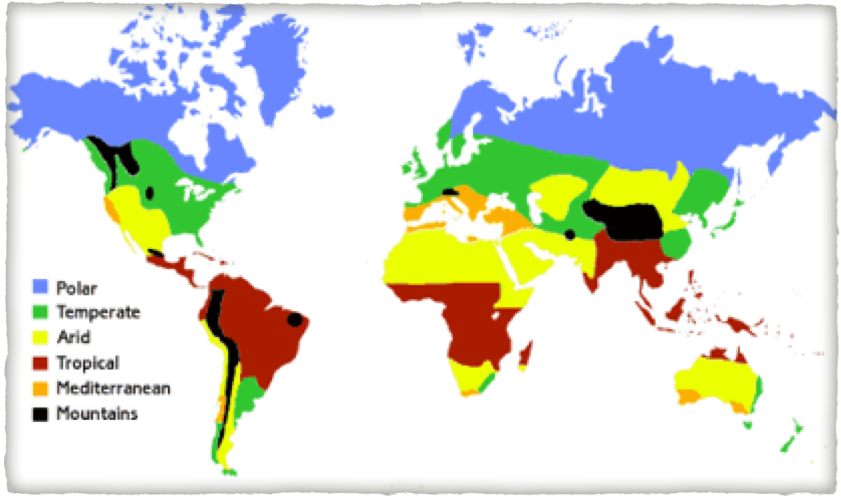 What are some of the physical features?
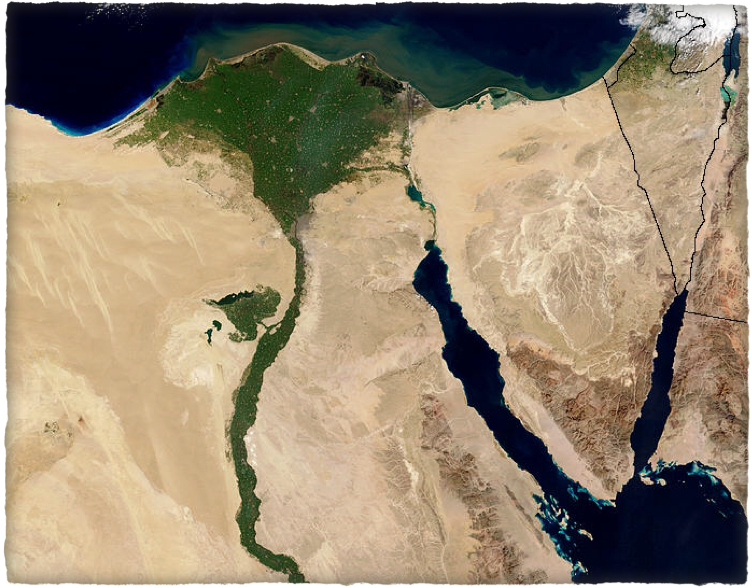 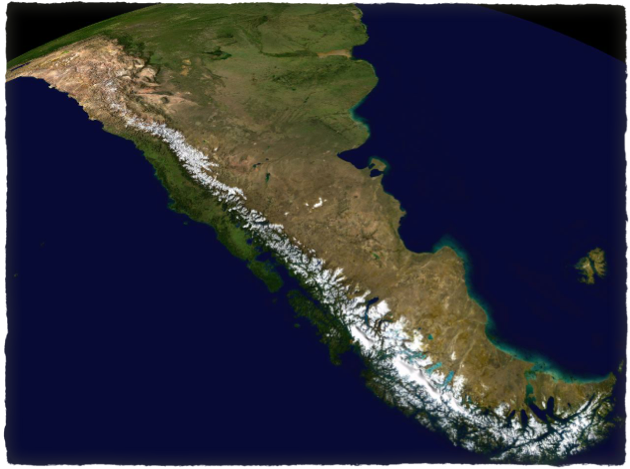 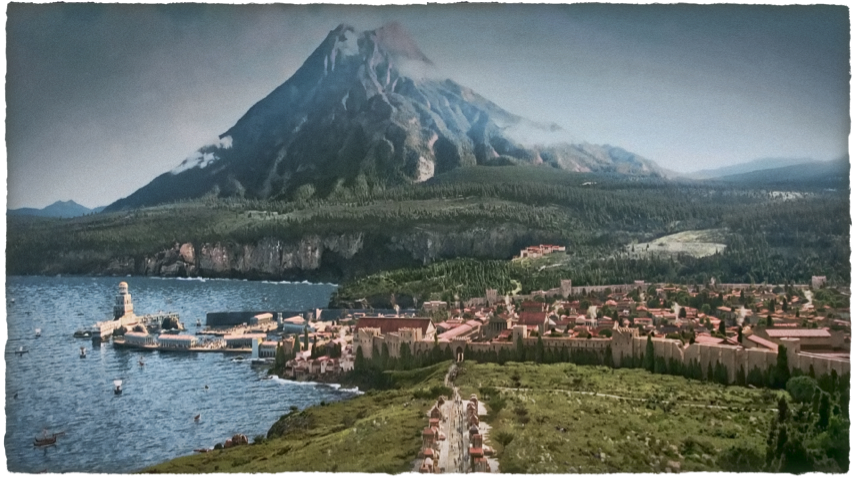 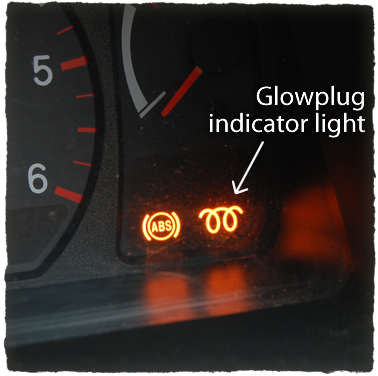 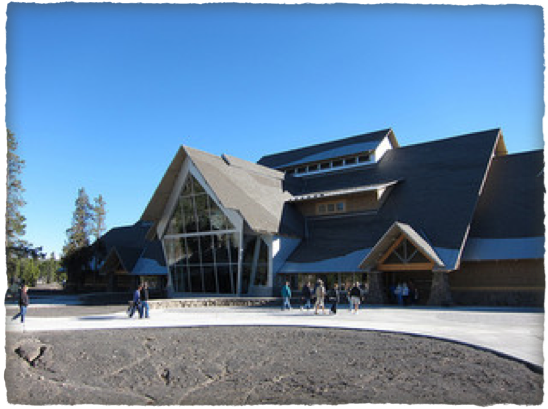 Architecture
The question we are trying to answer is...
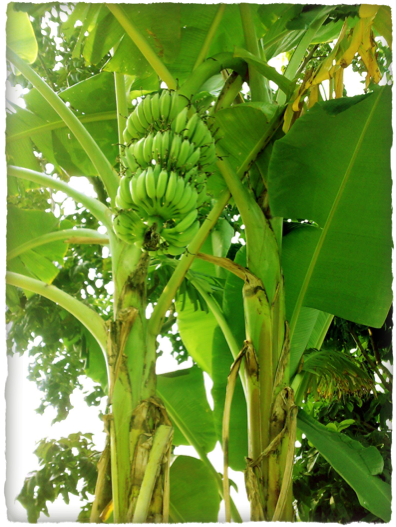 How does geography affect us?
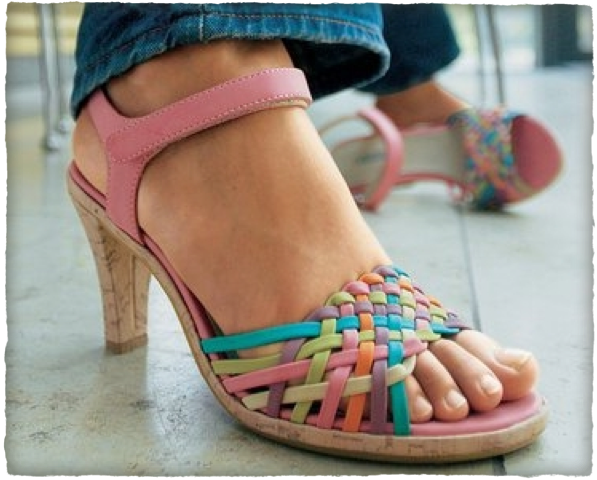 Transportation
Fashion
Food